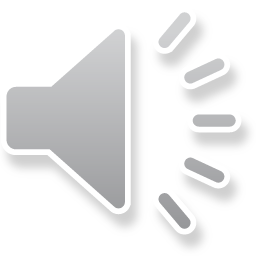 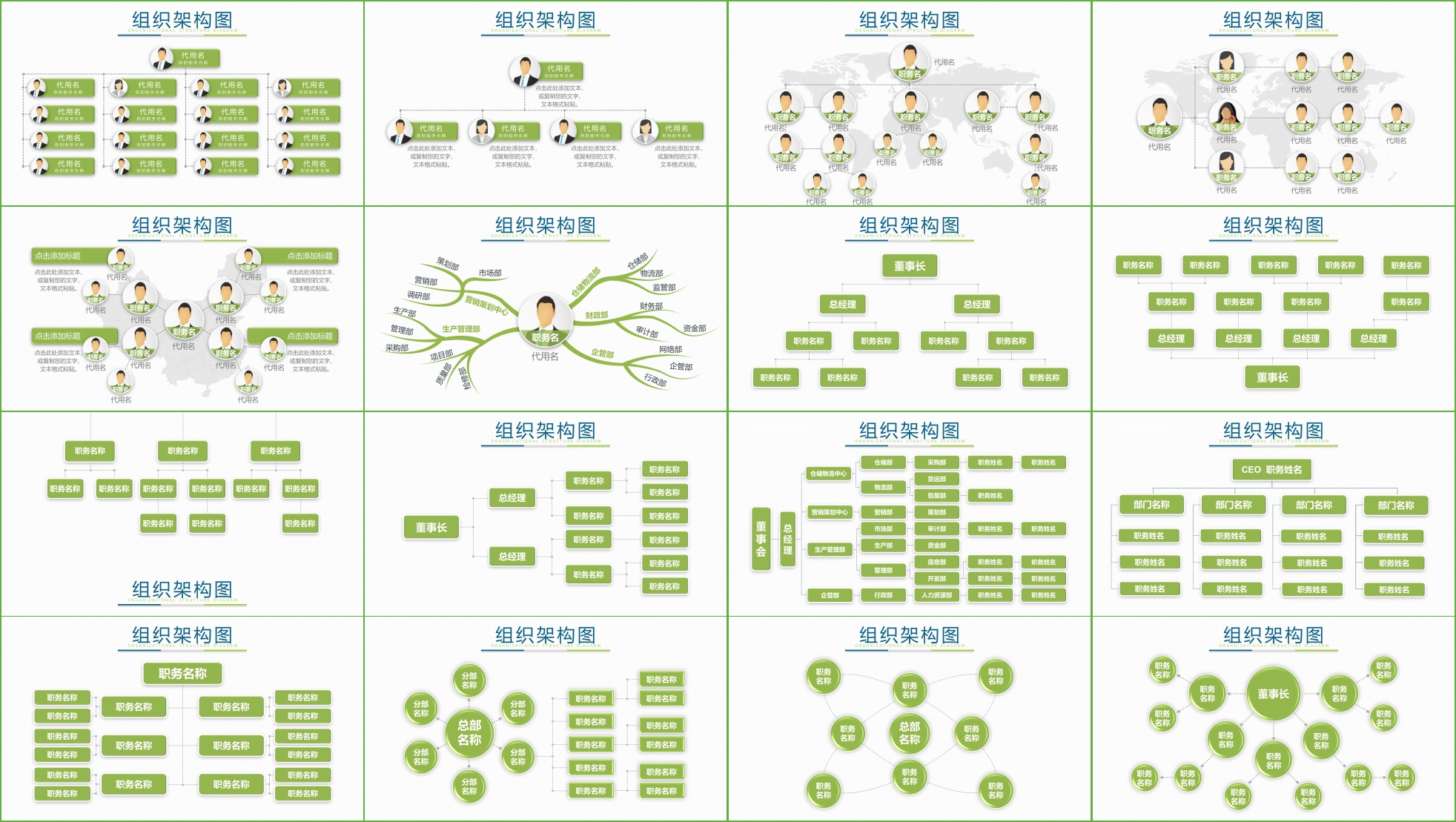 40
40页
页
绿色组织结构
PPT图表
微粒体可视化
信息图标集
简单易改 I 一键替换
董事长
职务名称
职务名称
职务名称
职务名称
职务名称
职务名称
职务名称
职务名称
职务名称
总经理
代用名
您的职务名称
代用名
代用名
代用名
代用名
代用名
代用名
代用名
代用名
代用名
代用名
代用名
代用名
代用名
代用名
代用名
代用名
您的职务名称
您的职务名称
您的职务名称
您的职务名称
您的职务名称
您的职务名称
您的职务名称
您的职务名称
您的职务名称
您的职务名称
您的职务名称
您的职务名称
您的职务名称
您的职务名称
您的职务名称
您的职务名称
代用名
您的职务名称
点击此处添加文本，
或复制您的文字，
文本格式粘贴。
点击此处添加文本，
或复制您的文字，
文本格式粘贴。
点击此处添加文本，
或复制您的文字，
文本格式粘贴。
点击此处添加文本，
或复制您的文字，
文本格式粘贴。
点击此处添加文本，
或复制您的文字，
文本格式粘贴。
代用名
代用名
代用名
代用名
您的职务名称
您的职务名称
您的职务名称
您的职务名称
代用名
职务名
职务名
职务名
职务名
职务名
职务名
职务名
职务名
职务名
职务名
职务名
职务名
职务名
职务名
代用名
代用名
代用名
代用名
代用名
代用名
代用名
代用名
代用名
代用名
代用名
代用名
代用名
职务名
职务名
职务名
职务名
职务名
职务名
职务名
职务名
职务名
职务名
职务名
代用名
代用名
代用名
代用名
代用名
代用名
代用名
代用名
代用名
代用名
代用名
点击添加标题
点击添加标题
点击此处添加文本，
或复制您的文字，
文本格式粘贴。
点击此处添加文本，
或复制您的文字，
文本格式粘贴。
代用名
代用名
职务名
职务名
职务名
职务名
职务名
职务名
职务名
职务名
职务名
职务名
职务名
职务名
职务名
代用名
代用名
代用名
代用名
点击添加标题
点击添加标题
代用名
点击此处添加文本，
或复制您的文字，
文本格式粘贴。
点击此处添加文本，
或复制您的文字，
文本格式粘贴。
代用名
代用名
代用名
代用名
代用名
代用名
仓储部
策划部
市场部
物流部
营销部
仓储物流部
职务名
监管部
调研部
营销策划中心
财务部
生产部
财政部
资金部
生产管理部
管理部
审计部
采购部
网络部
企管部
项目部
代用名
企管部
质量部
检修部
行政部
董事长
总经理
总经理
职务名称
职务名称
职务名称
职务名称
职务名称
职务名称
职务名称
职务名称
董事长
总经理
总经理
总经理
总经理
职务名称
职务名称
职务名称
职务名称
职务名称
职务名称
职务名称
职务名称
职务名称
职务名称
职务名称
职务名称
职务名称
职务名称
职务名称
职务名称
职务名称
职务名称
职务名称
职务名称
职务名称
组 织 架 构 图
ORGANIZATIONAL STRUCTURE DIAGRAM
董事长
总经理
总经理
职务名称
职务名称
职务名称
职务名称
职务名称
职务名称
职务名称
职务名称
职务名称
职务名称
组织企业构架图
仓储部
采购部
职务姓名
职务姓名
仓储物流中心
货运部
物流部
包装部
职务姓名
营销策划中心
营销部
策划部
董
事
会
总
经
理
市场部
审计部
职务姓名
职务姓名
生产部
资金部
生产管理部
职务姓名
信息部
职务姓名
管理部
职务姓名
开发部
职务姓名
行政部
人力资源部
职务姓名
职务姓名
企管部
组织企业构架图
CEO  职务姓名
部门名称
部门名称
部门名称
部门名称
职务姓名
职务姓名
职务姓名
职务姓名
职务姓名
职务姓名
职务姓名
职务姓名
职务姓名
职务姓名
职务姓名
职务姓名
职务名称
职务名称
职务名称
职务名称
职务名称
职务名称
职务名称
职务名称
职务名称
职务名称
职务名称
职务名称
职务名称
职务名称
职务名称
职务名称
职务名称
职务名称
职务名称
职务名称
职务名称
职务名称
职务名称
职务名称
职务名称
职务名称
职务名称
职务名称
职务名称
职务名称
分部
名称
分部
名称
分部
名称
分部
名称
分部
名称
分部
名称
总部
名称
职务
名称
职务
名称
职务
名称
职务
名称
职务
名称
职务
名称
职务
名称
职务
名称
总部
名称
职务
名称
董事长
职务
名称
职务
名称
职务
名称
职务
名称
职务
名称
职务
名称
职务
名称
职务
名称
职务
名称
职务
名称
职务
名称
职务
名称
职务
名称
职务
名称
职务姓名
职务姓名
职务姓名
职务姓名
职务
姓名
职务姓名
职务姓名
职务姓名
职务姓名
职务名称
职务名称
职务名称
职务名称
职务名称
职务名称
职务名称
职务名称
职务名称
职务名称
职务名称
机构名称
机构
名称
机构
名称
机构
名称
机构
名称
机构
名称
职务
名称
职务
名称
职务
名称
职务
名称
职务
名称
职务
名称
职务
名称
职务
名称
职务
名称
职务
名称
职务
名称
职务
名称
职务
名称
职务
名称
职务
名称
职务
名称
总经理
General Manager
研发中心
营销中心
行政部
客户服务部
人力资源
财务部
Research & Discovery Center
Marketing center
Customer service
Human resources
Finance department
Administration department
人员招聘、培训
绩效考核、薪酬福利
财务审计、筹资投资管理
运营资金、利润分配
产品研究及产品需求调研、策划
用户体验设计完善
UI规范、企业网站开发
软件技术开发、测试
企业产品市场推广
营销活动策划
提高客户满意度
企业对外展示窗口
公司规章制度建立、施行
公司日常运营维护
部门名称
部门名称
部门名称
部门名称
部门名称
部门名称
部门名称
部门名称
部门名称
部门名称
总经理
总经理
总经理
总经理
部门名称
部门名称
董事长
上海觅知络科技有限公司
职务
名称
职务
名称
职务
名称
职务
名称
职务
名称
职务
名称
职务
名称
职务
名称
职务
名称
职务
名称
职务
名称
职务
名称
职务
名称
职务
名称
职务
名称
职务
名称
职务
名称
职务
名称
职务
名称
职务
名称
职务
名称
职务
名称
职务
名称
职务
名称
董事会
监事会
总裁办
总 裁
常务副总裁
仓储物流
中心
集团下属
公司
研发管理
中心
财务管理
中心
营销策划
中心
生产管理
中心
物流部
仓储部
饲料公司
养殖场
食品公司
贸易公司
企业管理
中心
研发部
财务部
审计部
资金部
市场部
销售部
企划部
信息部
直营连锁开发部
生产部
采购部
项目部
质量部
检修部
企管部
行政部
人力资源部
规划发展部
网络部
法务部
职务
姓名
职务
姓名
职务
姓名
职务
姓名
职务
姓名
职务
姓名
职务
姓名
职务
姓名
职务
姓名
职务
姓名
职务
姓名
职务
姓名
职务
姓名
职务
姓名
职务
姓名
总经理
物流部
财务部
市场部
行政部
信息部
电子商务
采购
配送
销售
广告部
后勤
市场采购
网站SEO
网站运营
客服
组织企业构架图
代用名
投资
发展部
计划
财务部
人力
资源部
技术
中心
品牌
管理部
职务名
部门成员名称
部门成员名称
部门成员名称
部门成员名称
部门成员名称
部门成员名称
部门成员名称
部门成员名称
部门成员名称
部门成员名称
部门成员名称
部门成员名称
部门成员名称
部门成员名称
部门成员名称
代用名/
代用名/
代用名/
代用名/
代用名/
代用名/
代用名/
代用名/
代用名/
职务名称
职务名称
职务名称
职务名称
职务名称
职务名称
职务名称
职务名称
职务名称
点击此处添加文本，或复制您的文字，文本格式粘贴。
点击此处添加文本，或复制您的文字，文本格式粘贴。
点击此处添加文本，或复制您的文字，文本格式粘贴。
点击此处添加文本，或复制您的文字，文本格式粘贴。
点击此处添加文本，或复制您的文字，文本格式粘贴。
点击此处添加文本，或复制您的文字，文本格式粘贴。
点击此处添加文本，或复制您的文字，文本格式粘贴。
点击此处添加文本，或复制您的文字，文本格式粘贴。
点击此处添加文本，或复制您的文字，文本格式粘贴。